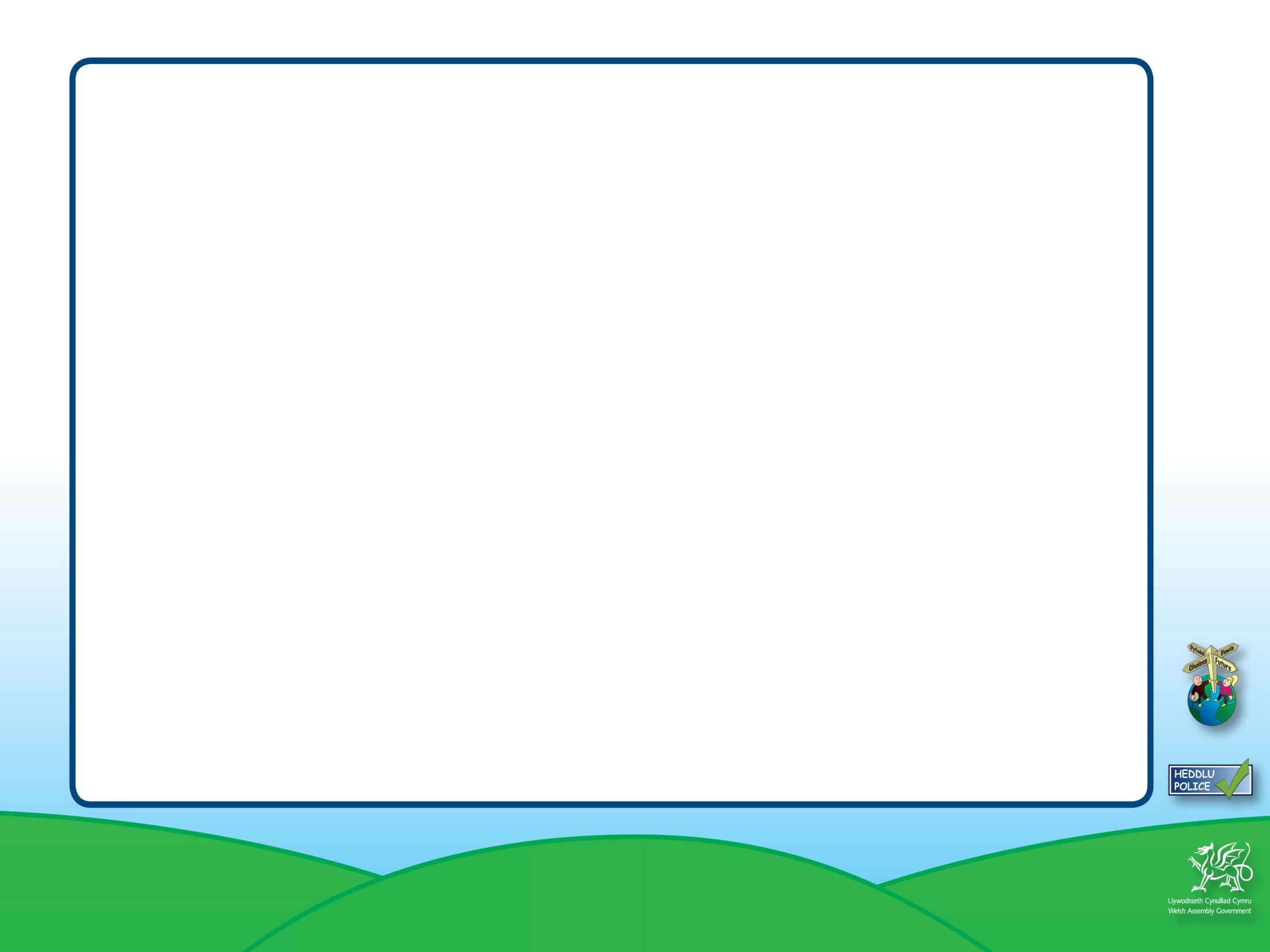 All Wales School Liaison Core Programme
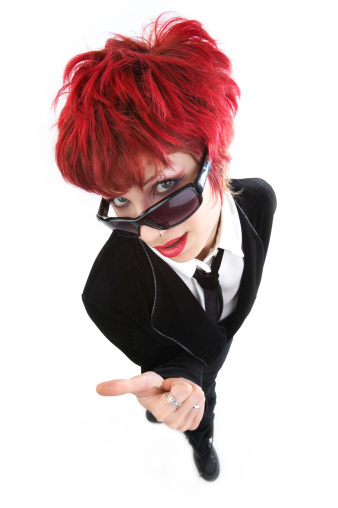 So what do
 you think?
Agree or disagree?
Resource 1d.
[Speaker Notes: The following activity is designed to help pupils explore their beliefs and opinions with regards to issues around sexual behaviour and consent. Each statement is read out and pupils will indicate along an invisible continuum line, demarcated in the classroom, what they think, by standing either at the agree or disagree end of the line or somewhere in between. There are notes to accompany each slide to help the teacher debrief the responses and give further ‘food for thought’.]
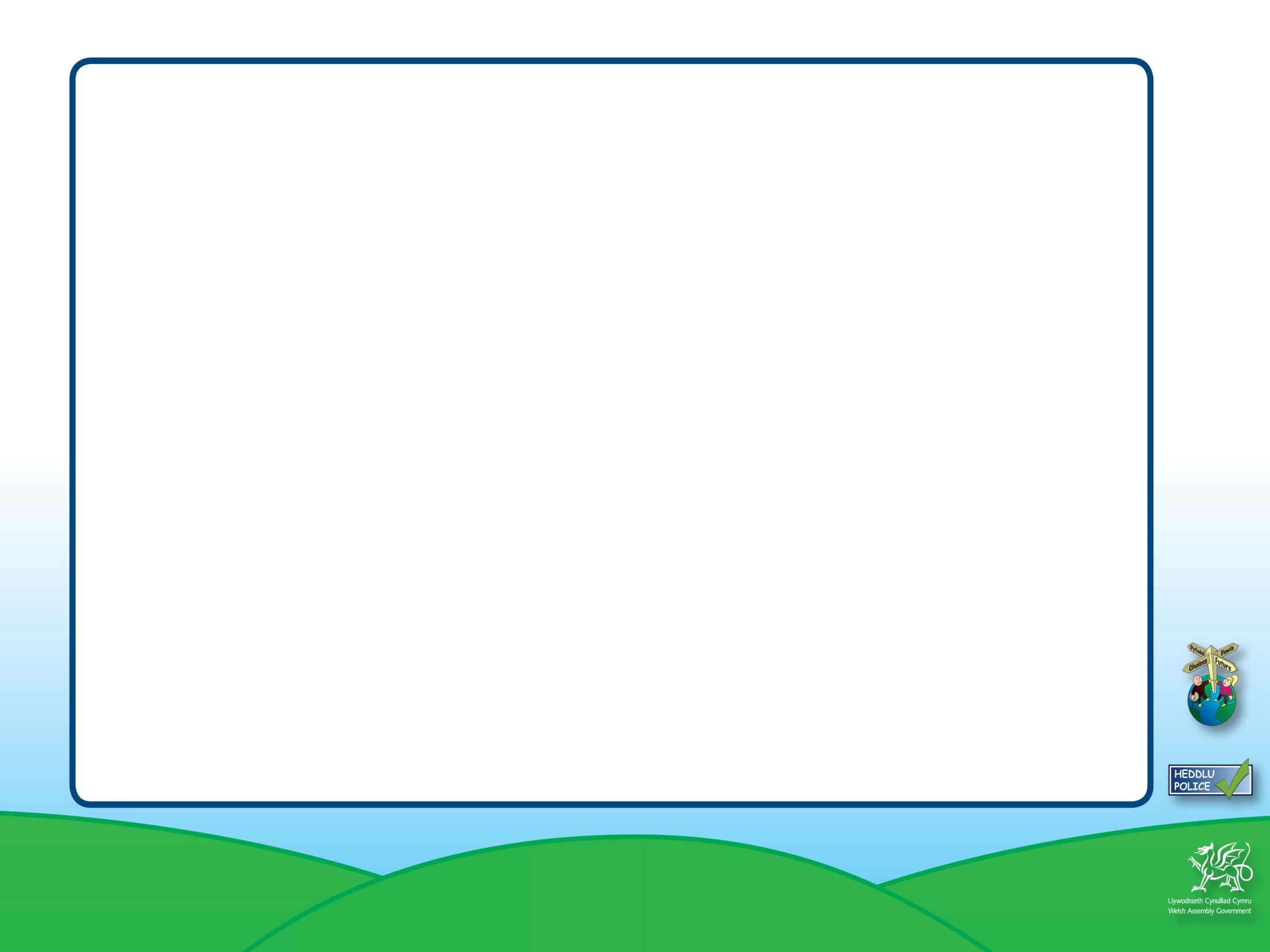 “I think it’s always okay for two people to have sex as long as they are both 16 or over and both consent.”
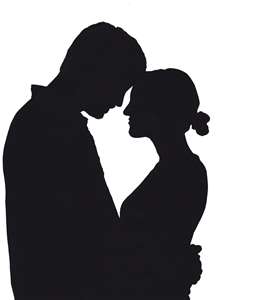 [Speaker Notes: Explain to the pupils that although this is ok in most instances, if one person is in a position of trust (doctor, care worker, teacher etc) it is illegal until both are over 18.]
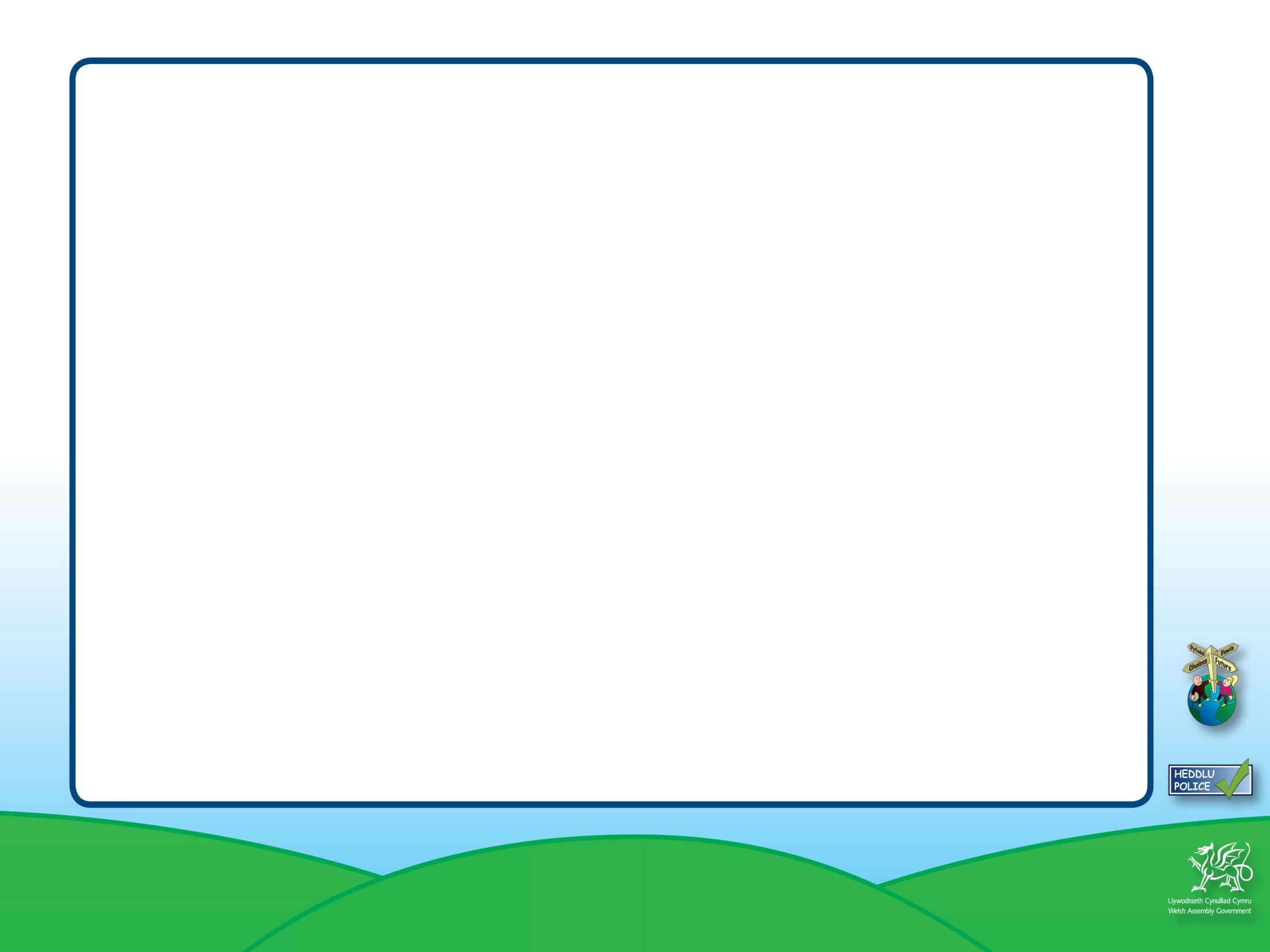 “If my 14 year old girlfriend consents to sex then it is not illegal.”
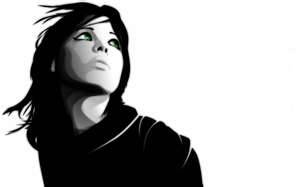 [Speaker Notes: In law the age of sexual consent in Wales is 16 and over. This is the lowest age at which the law recognises the right of a person to consent to sexual intercourse. If a girl or boy is under 13 years old, then in law they can not consent to sex.  Between 13-15 years of age it is still illegal.]
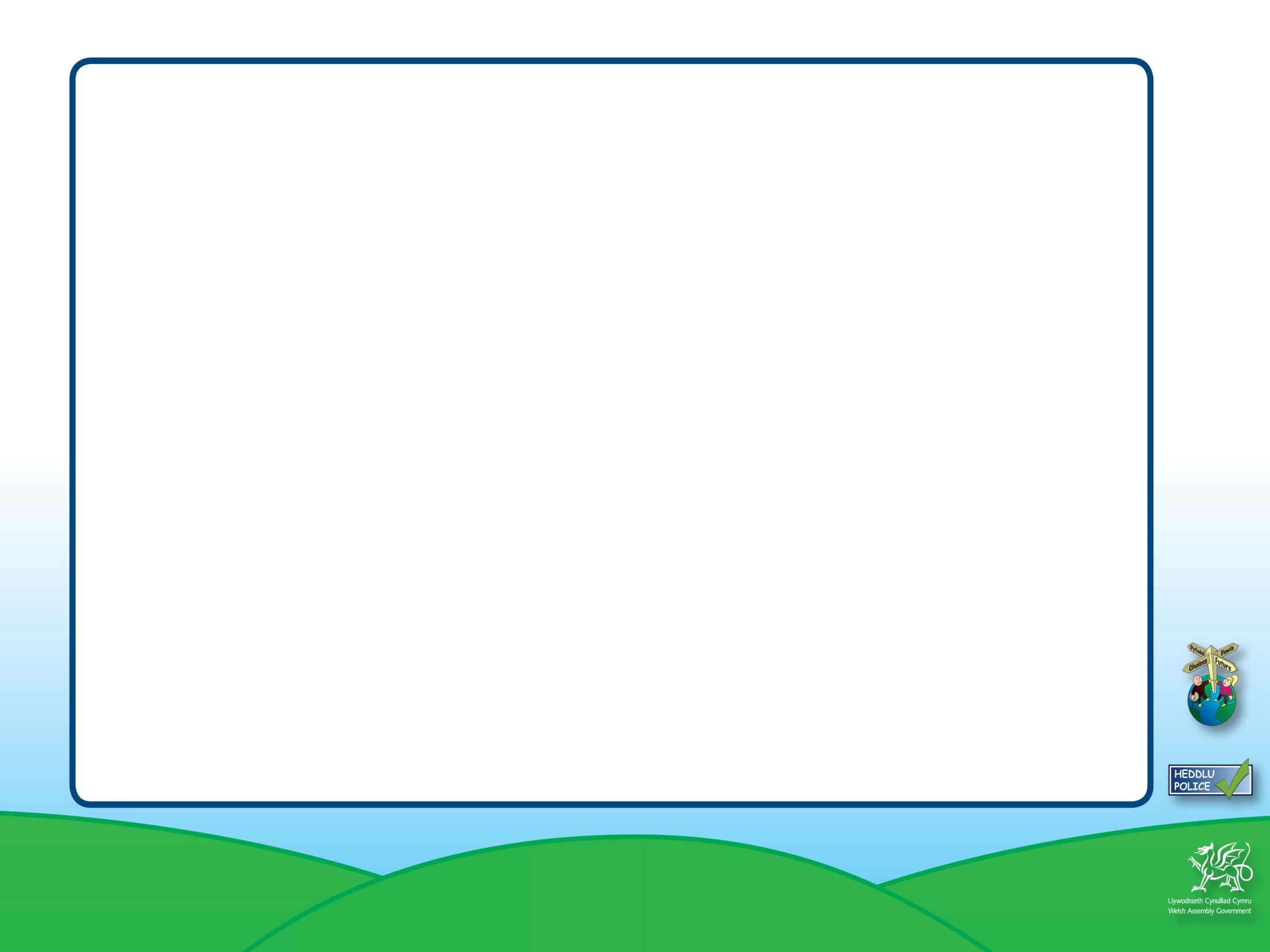 “I  have a right to have sex with my partner because we are in a long term relationship.”
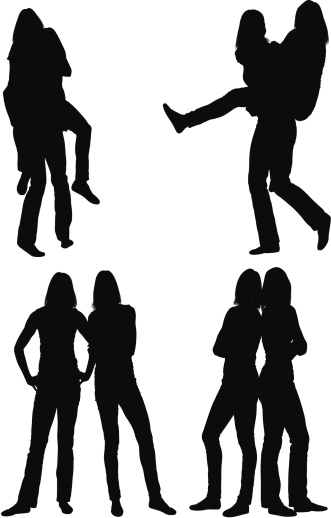 [Speaker Notes: No one has an automatic right to have sex with another. It doesn’t matter if a couple have been together for a long time or if they live together or are married. Sex without the consent of another is rape or sexual assault. There must be consent given for each occasion of sex or sexual touching and for each different sexual activity. An individual may agree to one kind of sexual activity and not another or may change their mind. Respect must always be shown for decisions to withdraw consent.]
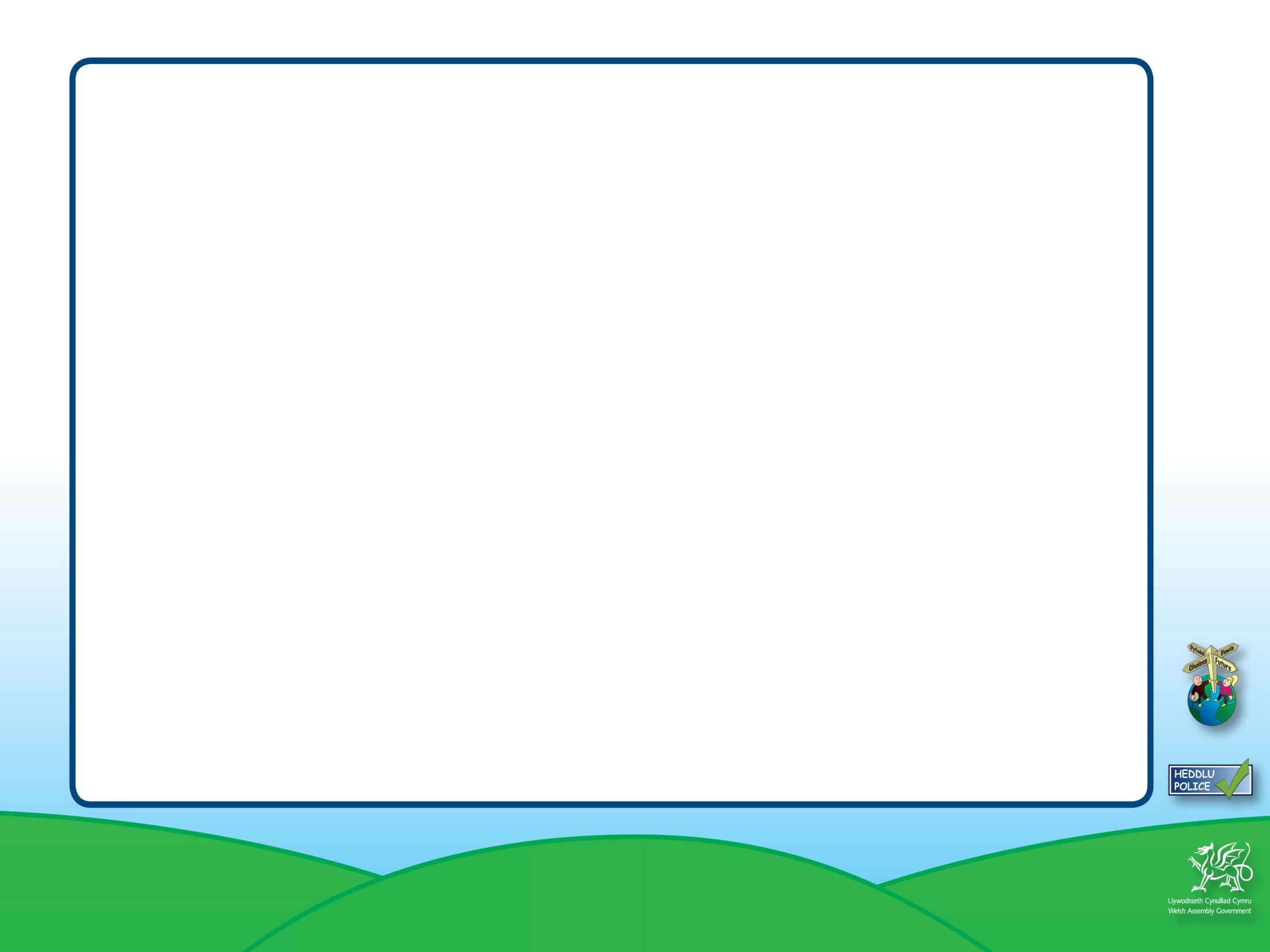 “I don’t think you should have sex until you both freely agree you are ready.”
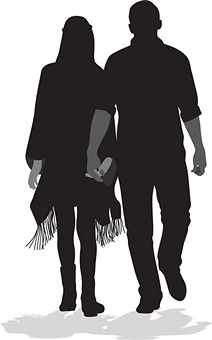 [Speaker Notes: Pressure to engage in sexual activity should never be applied to another. Every individual can consent when they are 16 and over and have the capacity to choose freely for themselves without coercion, threat or harassment to have sex. A person’s wish not to have sex should always be respected. Young people should recognise that people may have different values, beliefs or views about introducing sex into personal relationships and these differences should be respected. No one should feel obligated to do something that they feel unhappy or uncomfortable with.]
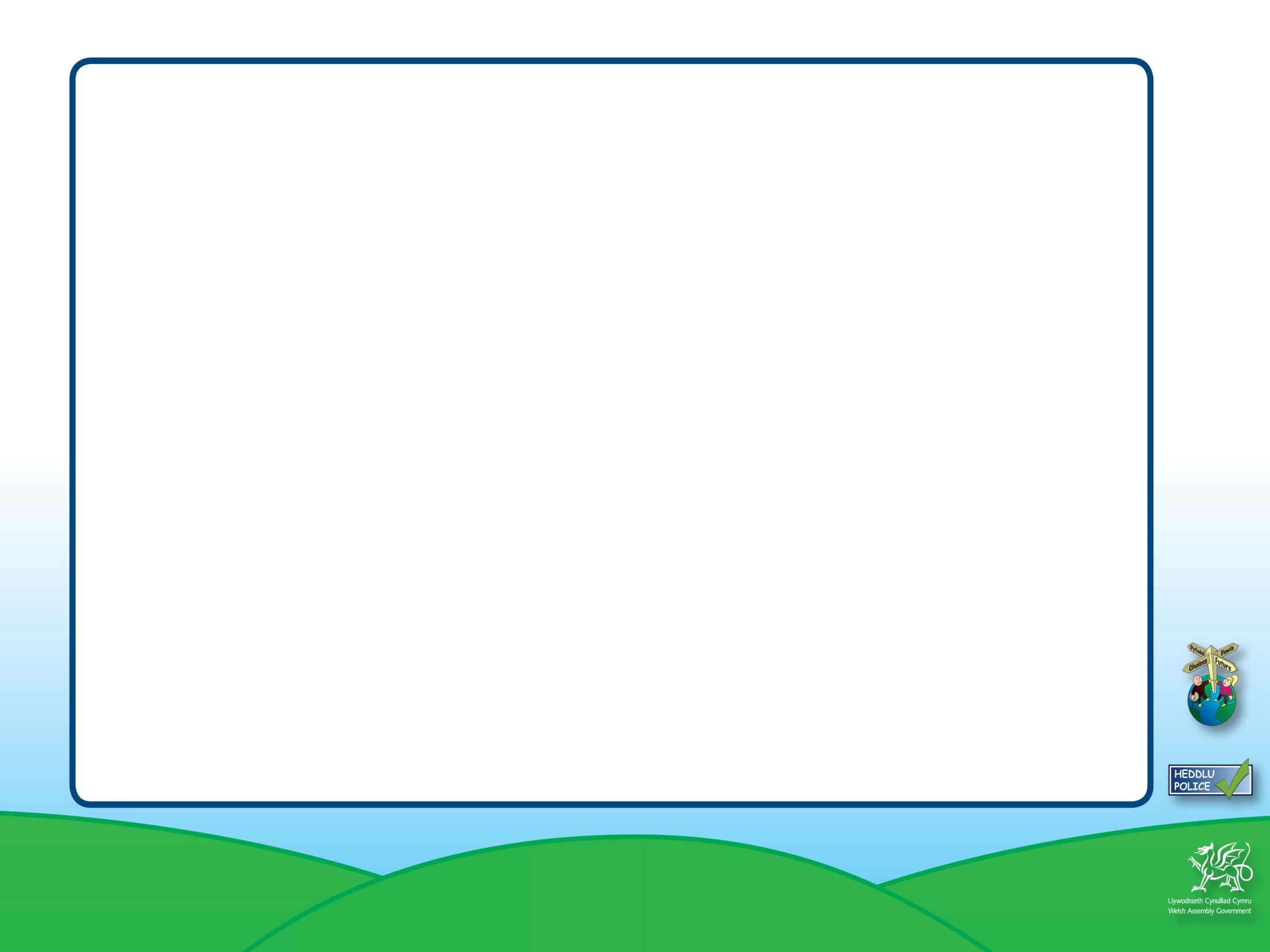 “Drinking alcohol on a date helps me feel more relaxed with a person.”
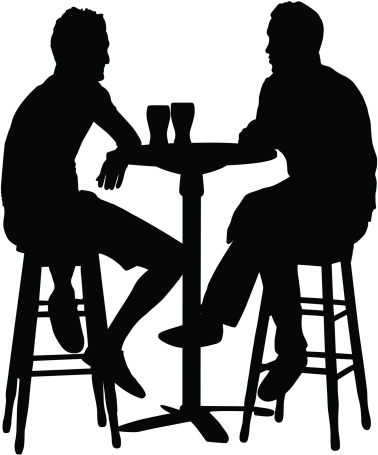 [Speaker Notes: Alcohol is a drug and therefore changes the way in which our mind and body works. Drinking may help relax people in social settings but can also influence people’s behaviour and reduce inhibitions. People may behave differently when drunk than they do when sober and may take risks or behave in ways they later regret. When drunk a person may no longer be able to consent to sexual activities. There is a greater risk of becoming the victim of or committing sexual offences. The risk of unplanned pregnancy, sexually transmitted infections and sexual offences might be increased if your capacity to make rational decisions is reduced due to alcohol. Encourage pupils to be aware of their safe limits.]
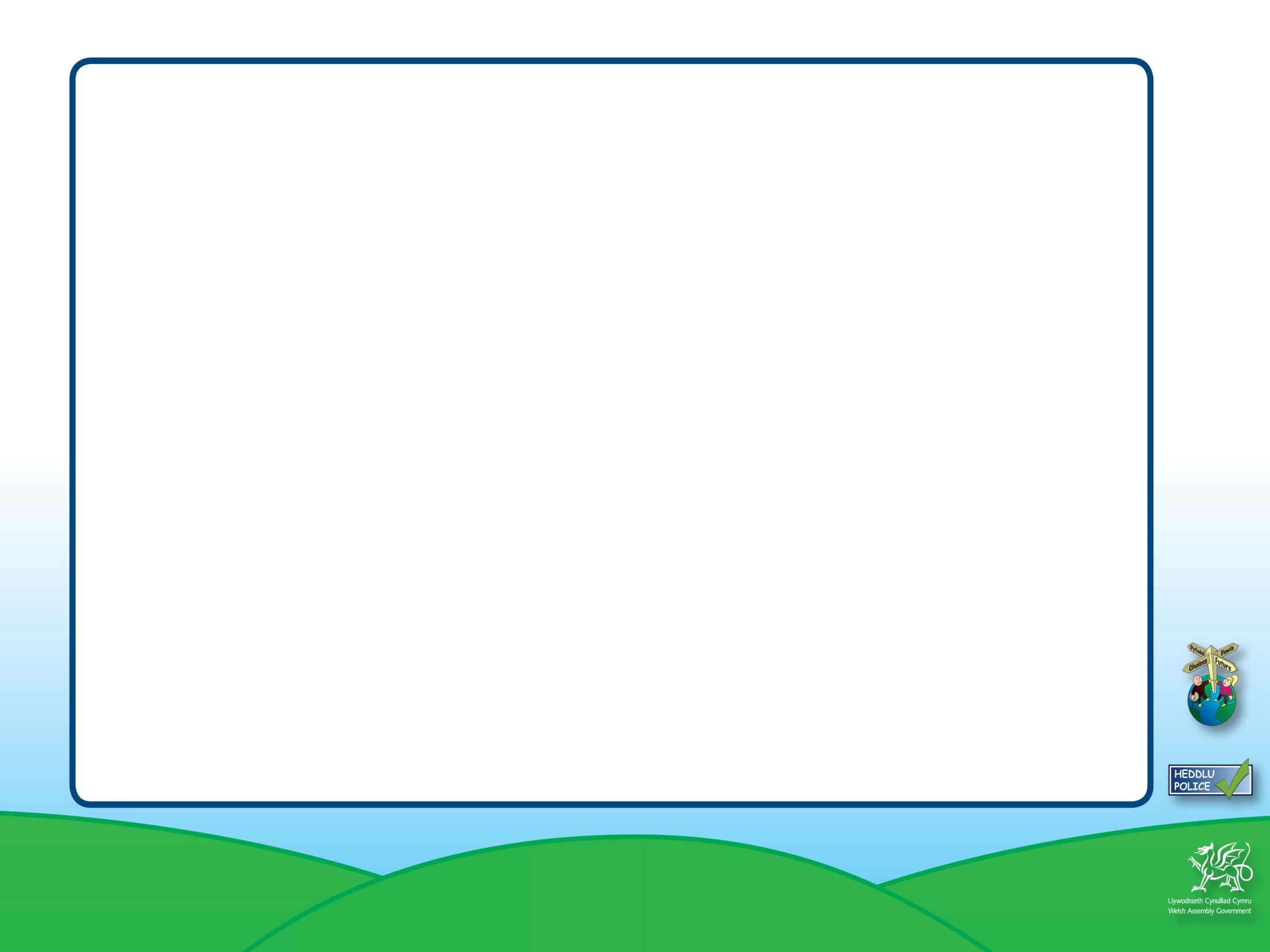 “Jealousy is a sign of love.”
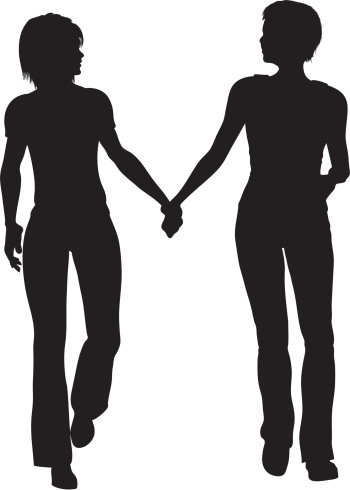 [Speaker Notes: Jealousy is an emotion and typically refers to negative thoughts and feelings of insecurity, anxiety,  anger, resentment, inadequacy, distrust and to controlling behaviours. 
Love involves the characteristic of trust and therefore jealousy can not be described as a sign of love. Jealousy can be a very destructive feature in personal relationships. If pupils are experiencing these emotions in a relationship, then it is advisable they talk with someone who can help.]
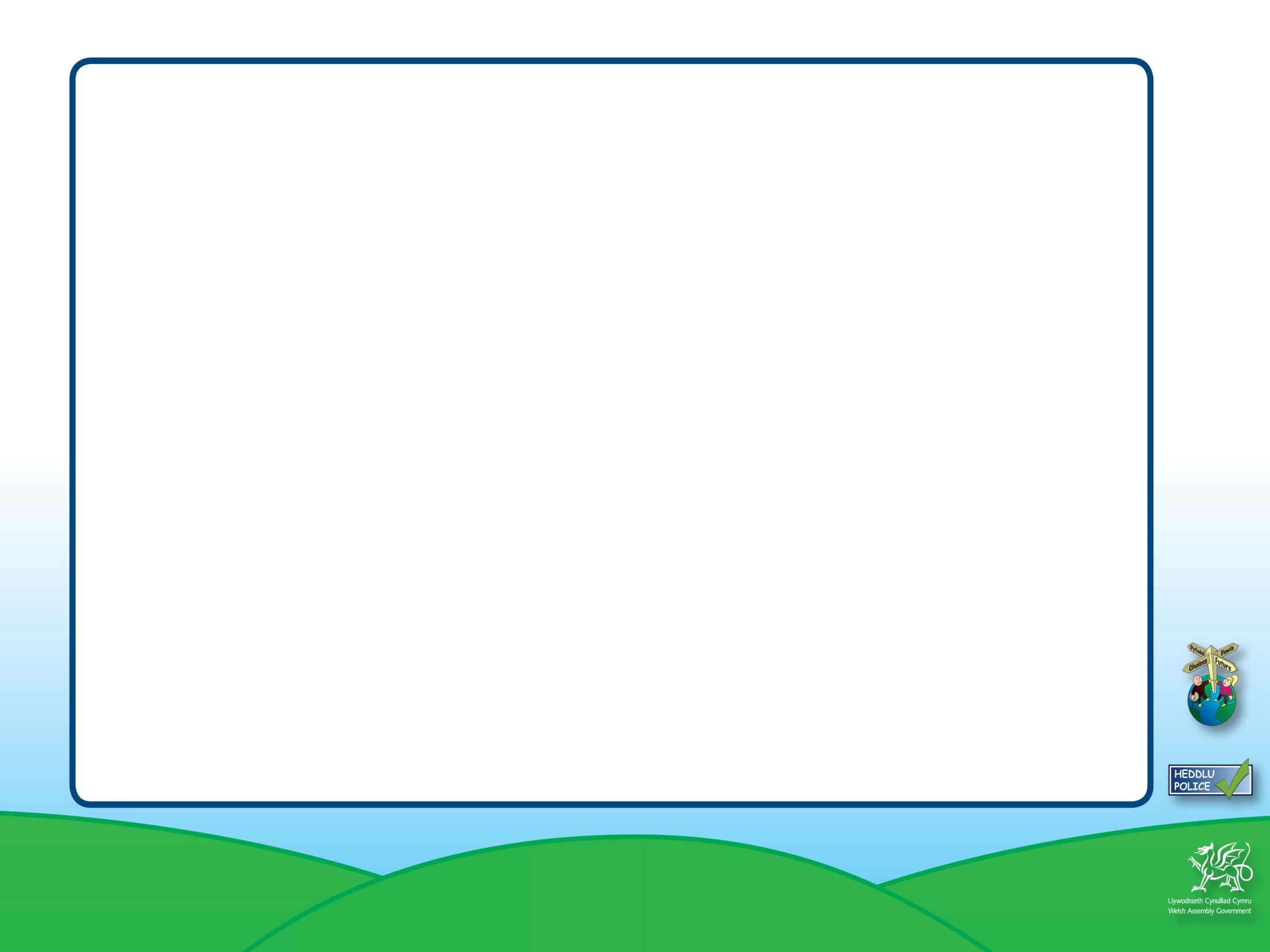 “Victims are at greater risk of being sexually assaulted by people they know.”
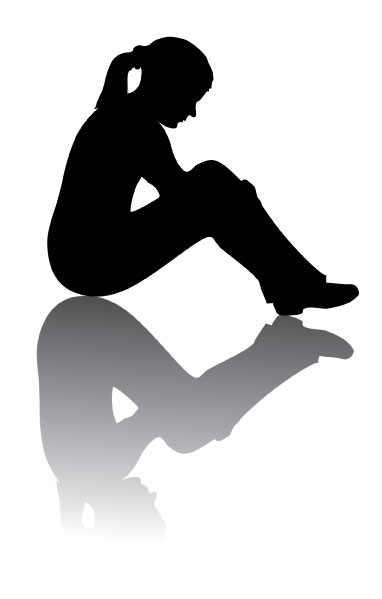 [Speaker Notes: Two thirds of all rapes are committed by someone known to the victim. It can happen to anyone and is not limited to gender, a particular social class and racial group.]
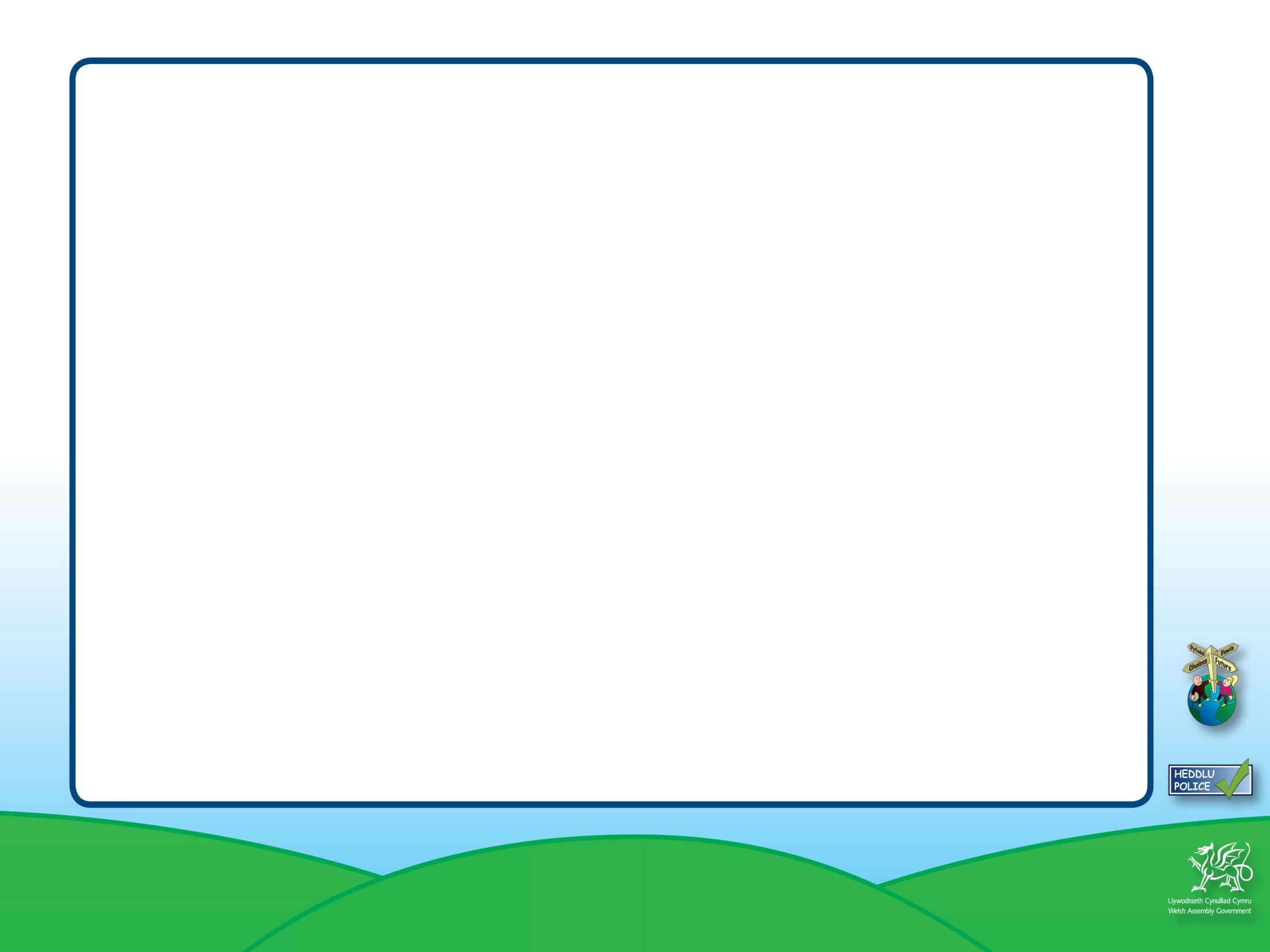 It is important to ensure I have my partner’s consent each time we have sex.”
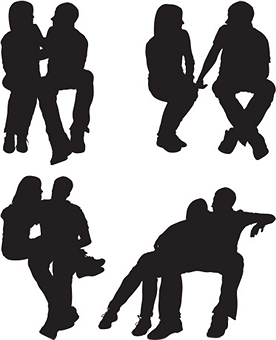 [Speaker Notes: Consent is required for every occasion of sexual activity. Consent may be withdrawn at any time and consent to one activity does not automatically give the right to another. People are required to be responsible for their behaviour. There is no excuse for unwelcome and non consensual touching of another. A person stating that they were too aroused to stop or they assumed that consent had been given is unacceptable. In law a person must be able to show that they reasonably believed that they had received consent to a sexual activity. 
A person consents if he or she agrees by choice, and has the freedom and capacity to make that choice.]
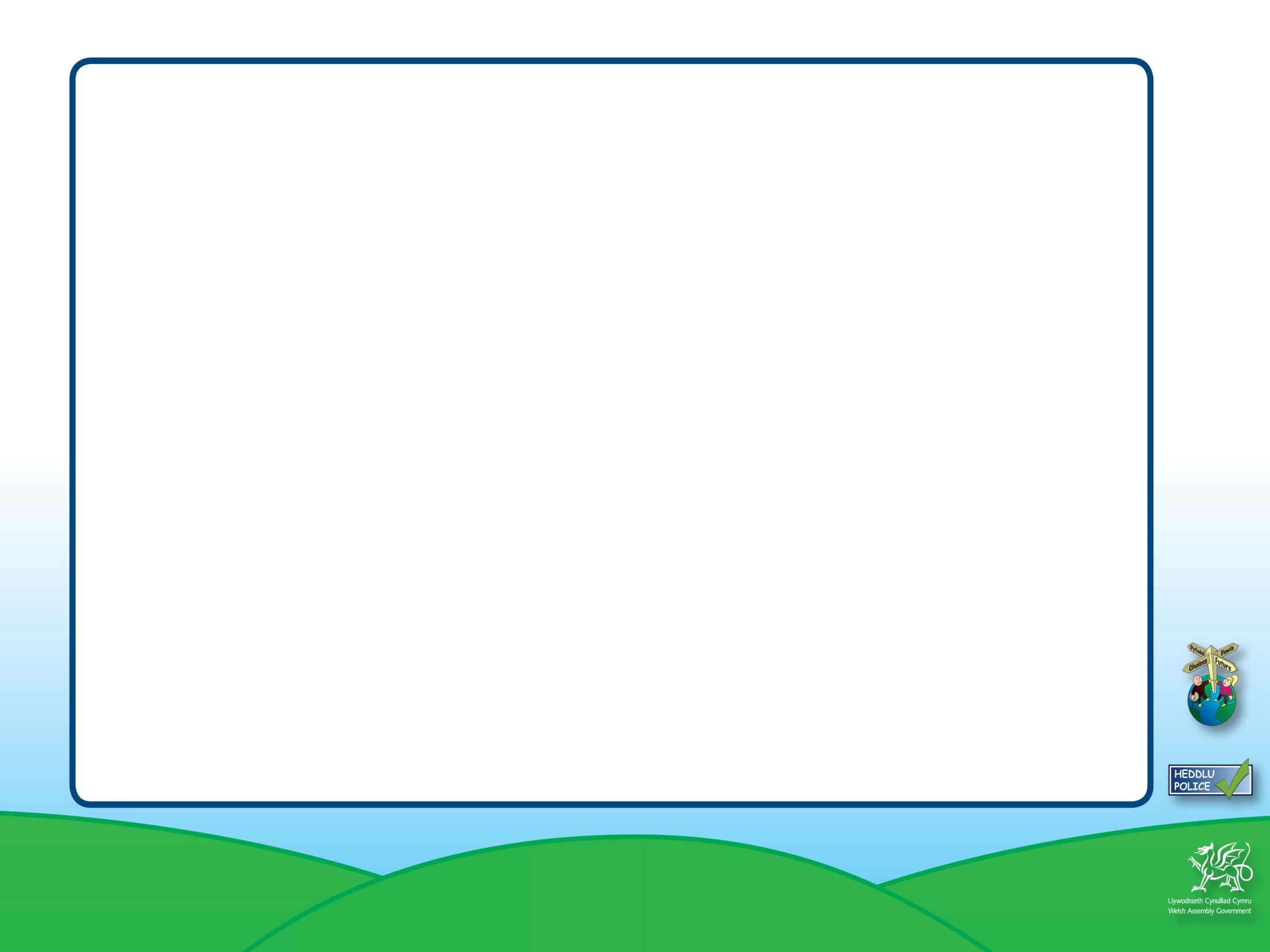 “If someone asks you back to their room then they clearly want sex.”
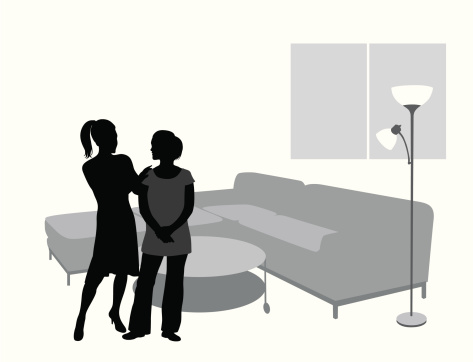 [Speaker Notes: It is important not to assume sexual consent is being given just because someone invites you into their personal space. Everyone is responsible for their own behaviour. In law it would not be a reasonable belief to assume that an invitation into someone's bedroom or even bed is consent to sex. It is essential that if both persons are legally able to consent to sex, that consent be sought from each other and both understand what they are consenting to.]
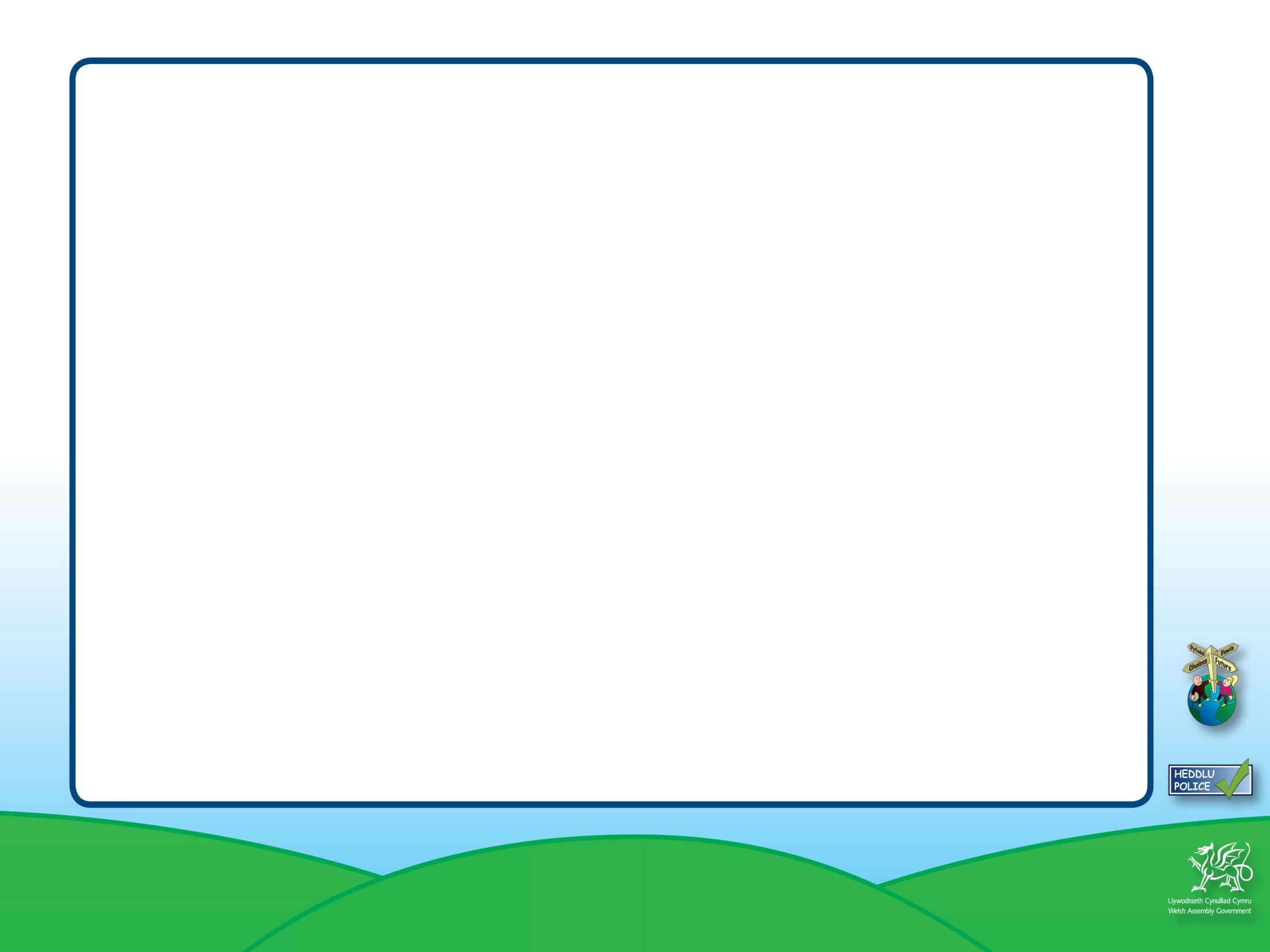 “No doesn’t always mean no, sometimes a person is just playing hard to get, right?”
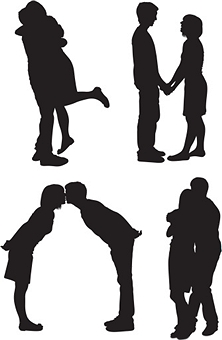 [Speaker Notes: No always means no! A person must be free to make their choice and not be coerced, harassed or pressured into making a different choice. Assuming someone really means yes when they are saying or showing no is wrong e.g. pushing another away, trying to leave a situation, by freezing, keeping legs together, by looking frightened, uncomfortable or by becoming upset etc. It is not reasonable to assume someone showing or saying no really means yes!]
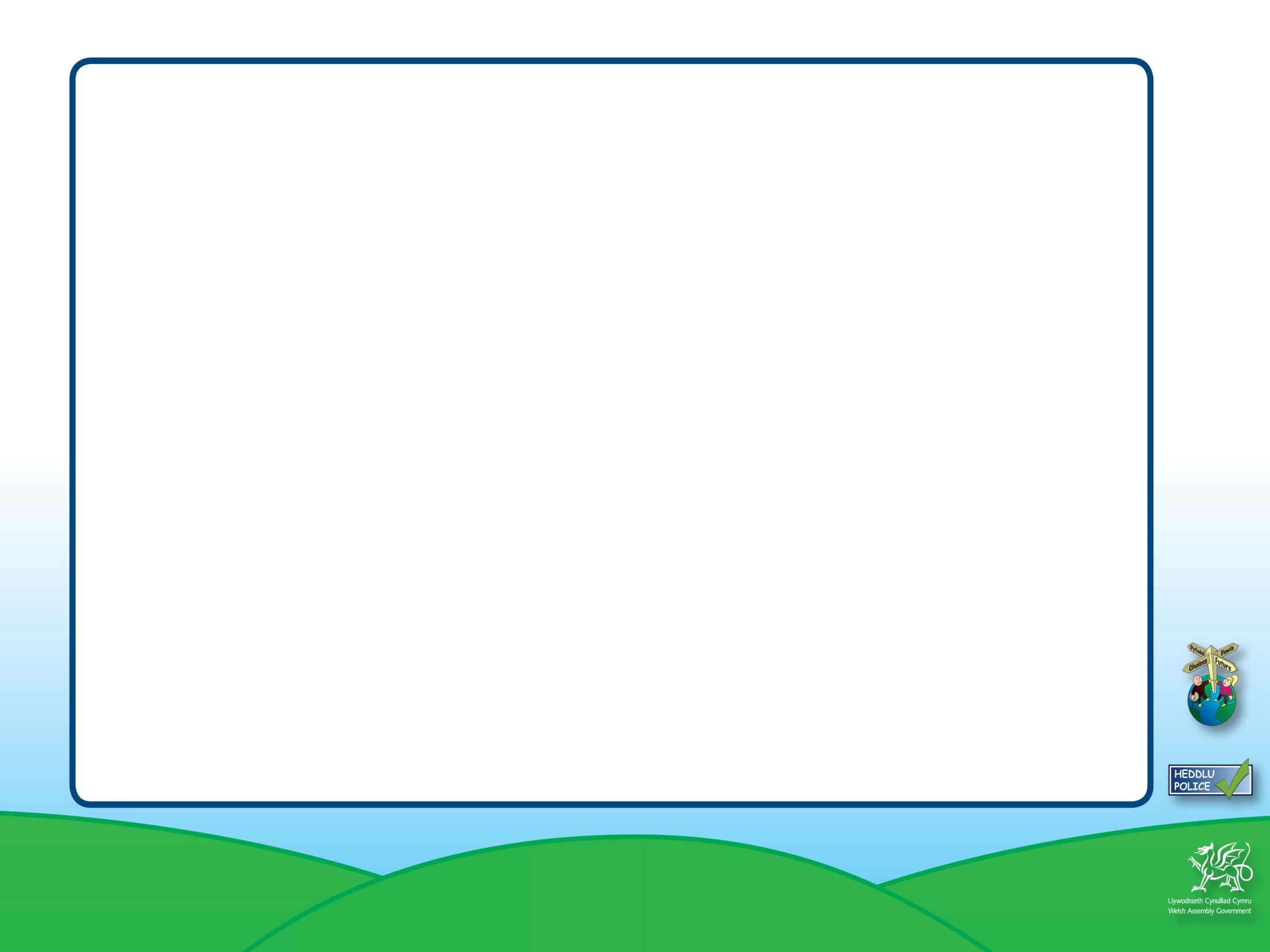 “I give my partner a slap now and again when they wind me up, it’s not relationship abuse.”
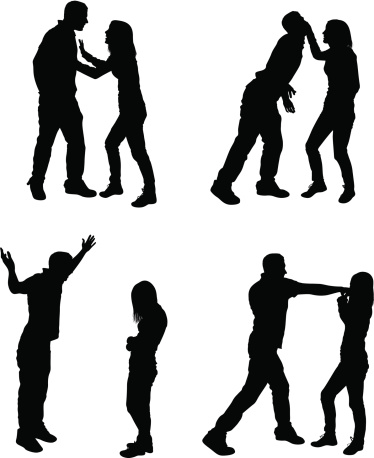 [Speaker Notes: Hitting, slapping and pushing are assaults and would definitely be defined as abuse in a relationship. There is no excuse for violent behaviour and it is always taken seriously by the police. This behaviour is controlling and aims to humiliate, intimidate, frighten and coerce another into behaving in a way that the abuser wishes. If a person is affected by this kind of behaviour, then they should talk to someone they trust. There are organisations that support people experiencing relationship abuse.]
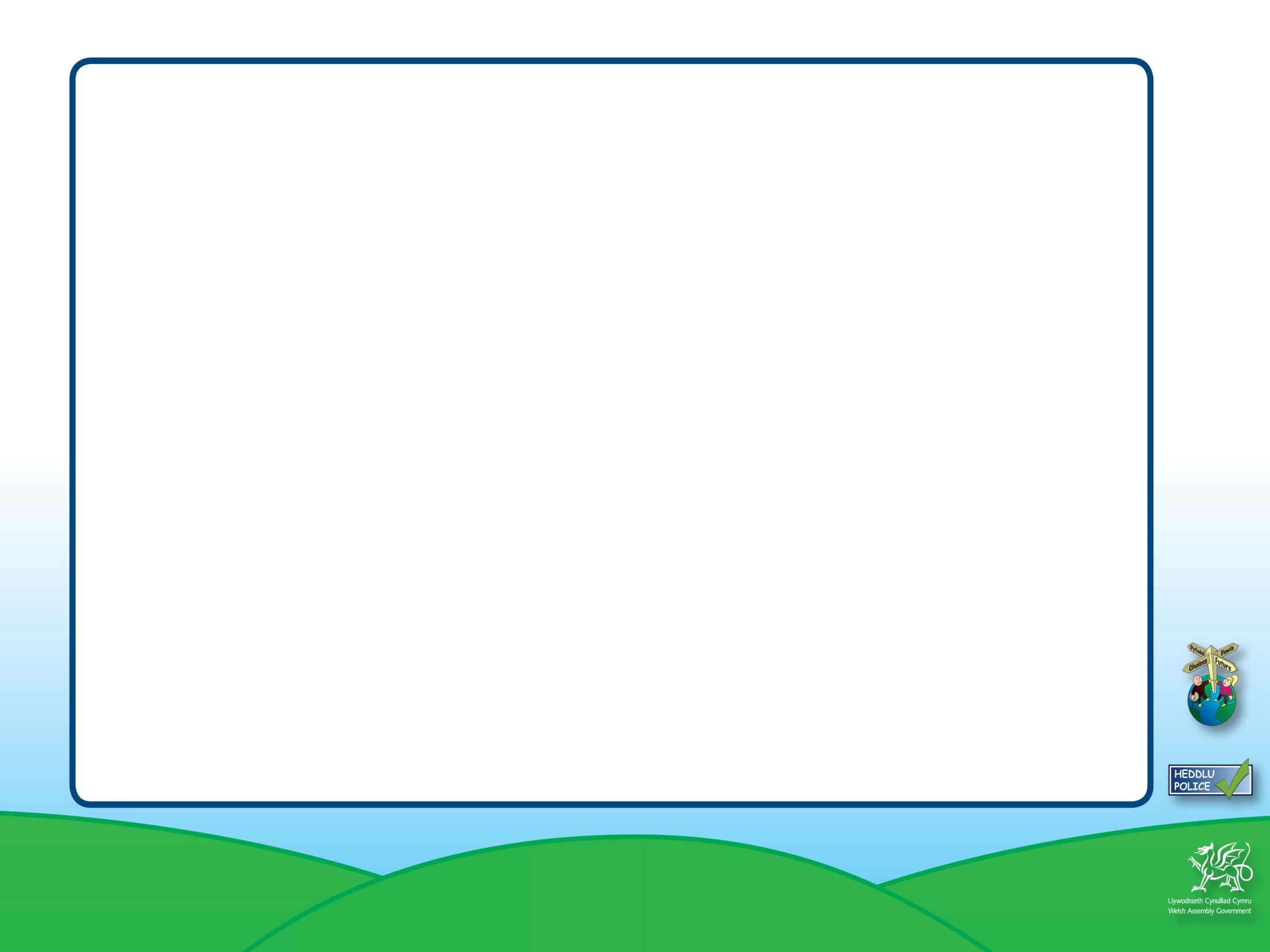 “If I pay for a date then I expect something sexual at the end of it.”
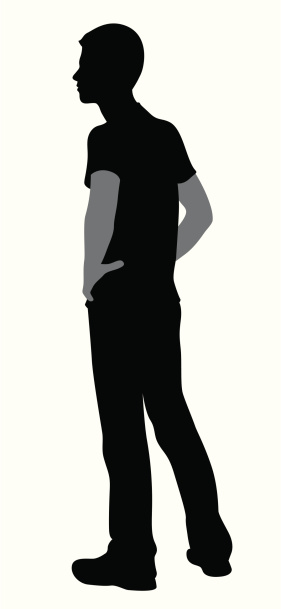 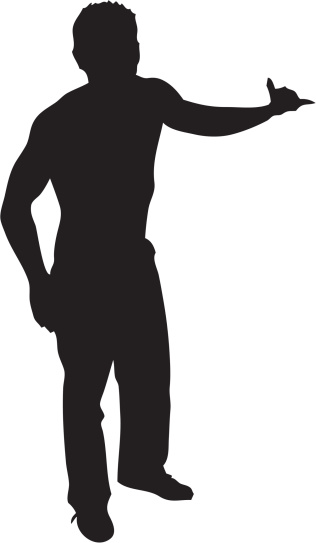 [Speaker Notes: No one has the right to expect sexual favours from another regardless of  the circumstances. It doesn’t matter if a couple have been together for a short or long time, if they live together or have just met. Sex without the full consent of another is rape or sexual assault. It is important that a couple freely agree together to any sexual activity and that no pressure or coercion is used by either. It is completely unreasonable to expect from another, any sexual contact in exchange for another paying for a date.]
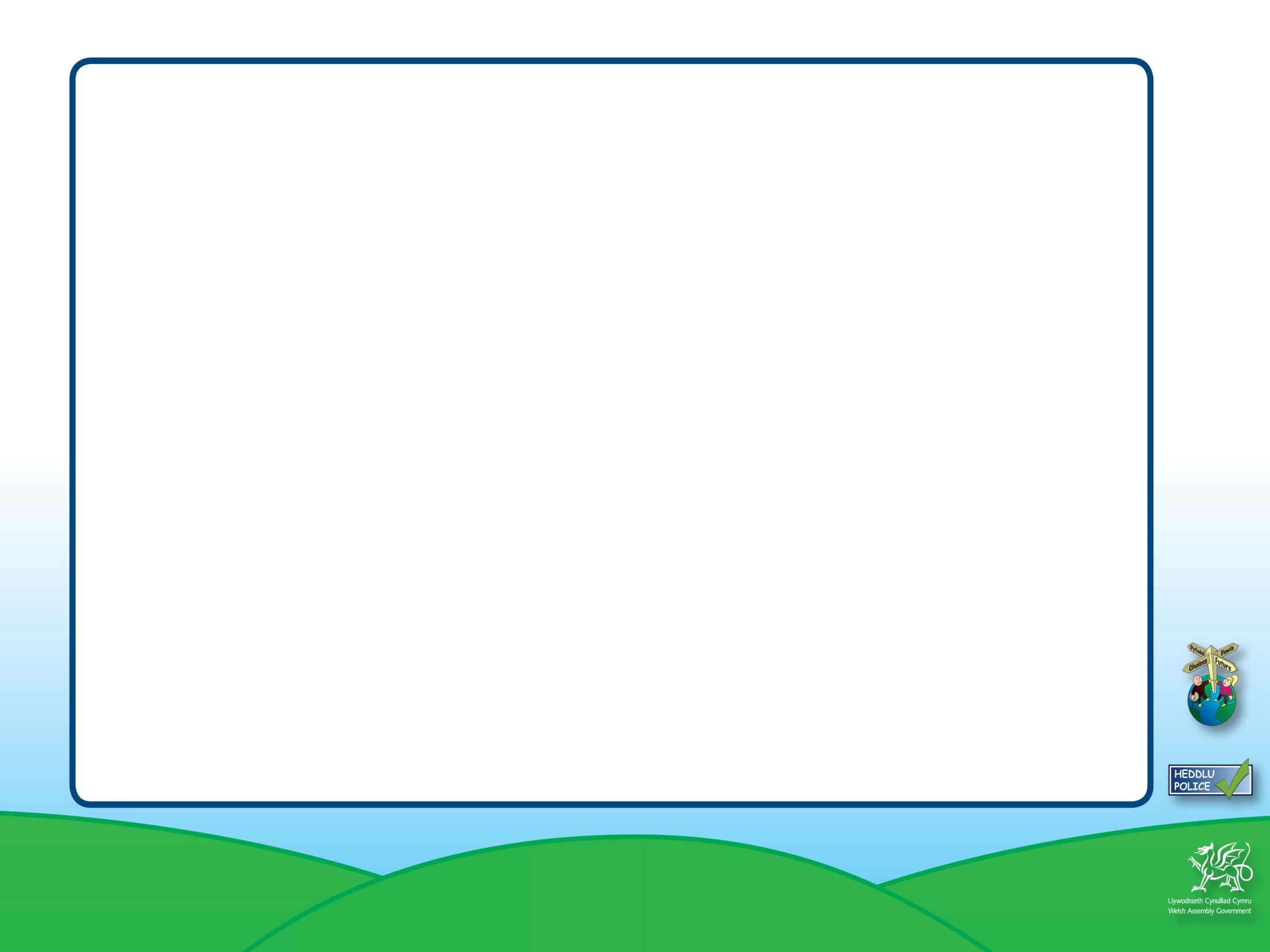 “It is important to always respect the wishes of your partner when it comes to having sex.”
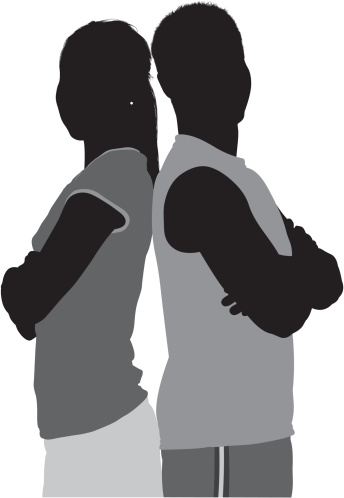 [Speaker Notes: Respect is one of the most important features of personal relationships. No one has the right to enforce their wishes upon another. If someone doesn’t want to have sex then no one has the right to manipulate or pressure another into doing so. It must be a choice freely undertaken by both people. 
There is often a false belief that everyone is having sex. This is not the case. Sometimes peers may say they are having sex when they are not, out of the sense of pressure to conform. If someone is feeling pressurised into having sex before feeling ready, then speak to a trusted adult. Remember just because people are talking about sex it doesn’t mean they are having sex.]
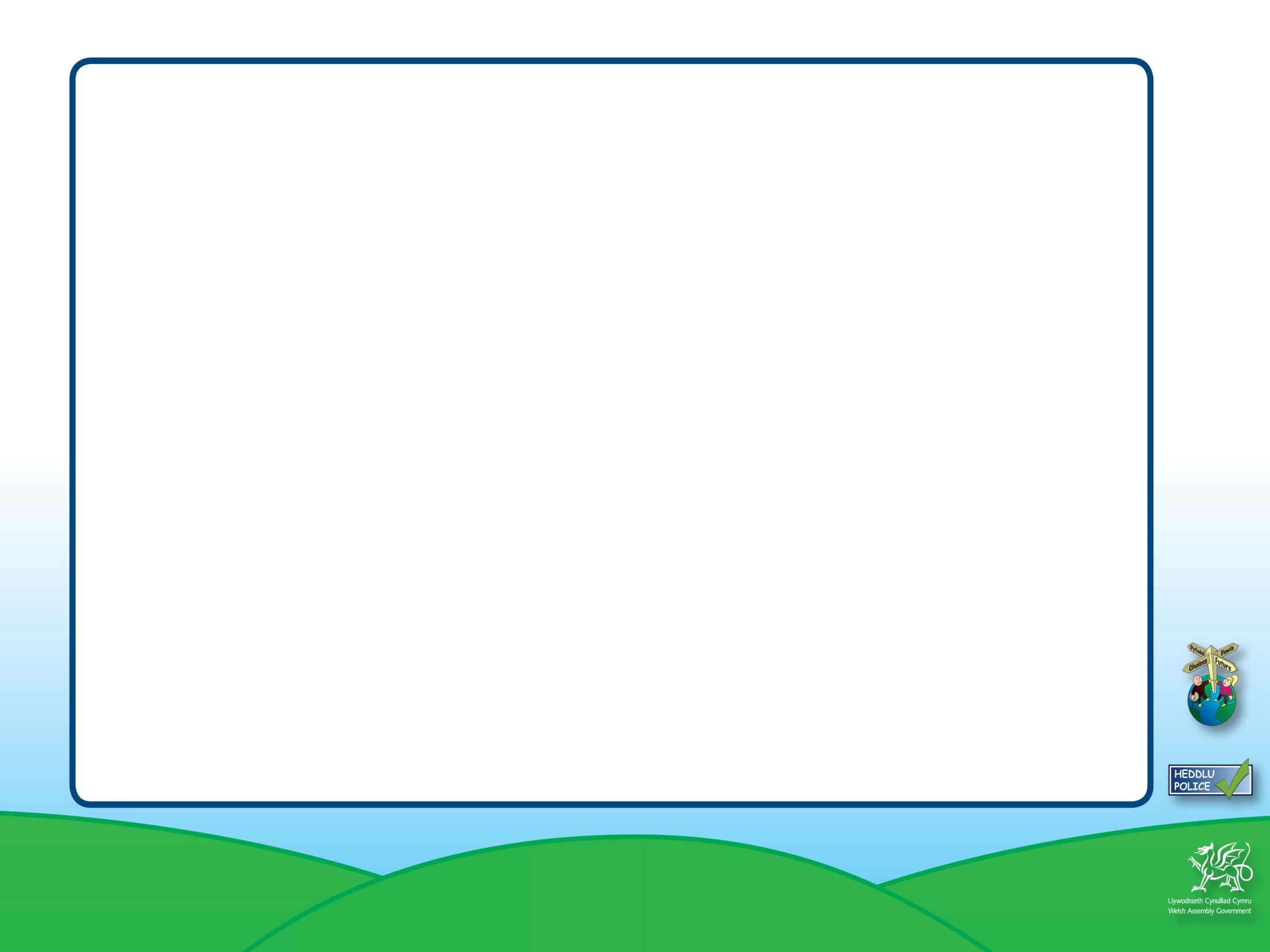 “It’s okay to change your mind about having full sex even if you have been touching one another.”
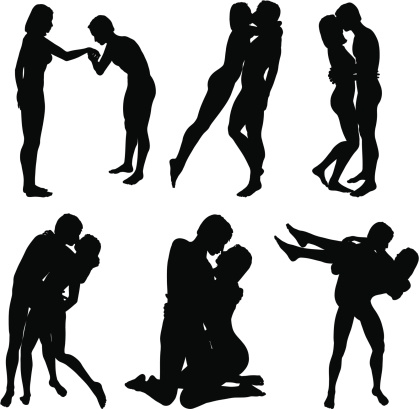 [Speaker Notes: Consent to one sexual activity does not automatically mean consent is being given to all or any sexual activities. Everyone is  entitled to change their mind at any point and withdraw consent even if it has been given. Even if an individual is aroused through sexual touching, it is not an excuse to refuse stopping from further sexual activity. A person must have reasonable belief that consent has been given before any sexual activity happens. It is important that a person feels safe when engaging in sexual activity and that their wishes will be respected, even if it leads to the partner feeling disappointed or frustrated by the withdrawal of consent. Talking openly about thoughts, feelings and expectations is an important part of being prepared to have sex. Remember no always means no.]